PŮDA A ZEMĚDĚLSTVÍ
Jakub Meloun
Daniel Tureček
David Berka
4. ročník
PŮDA
PŮDA JE ZDROJEM OBŽIVY OBYVATEL PLANETY.NA ÚRODNOSTI PŮDY VŽDY ZÁVISEL DALŠÍ ROZVOJ ŽIVOTA. JEN V OBLASTECH,KTERÉ ZAJISTILY OBŽIVU, MOHLI LIDÉ ROZVÍJET OBCHOD A PRŮMYSL.
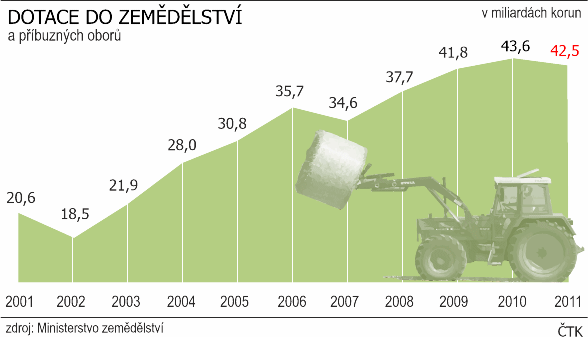 VOZIDLA ZEMĚDĚLSTVÍ
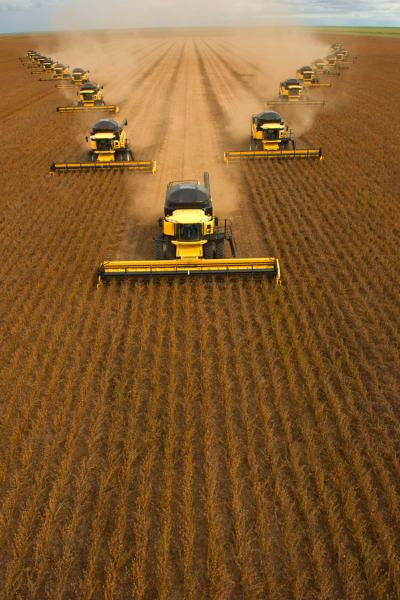 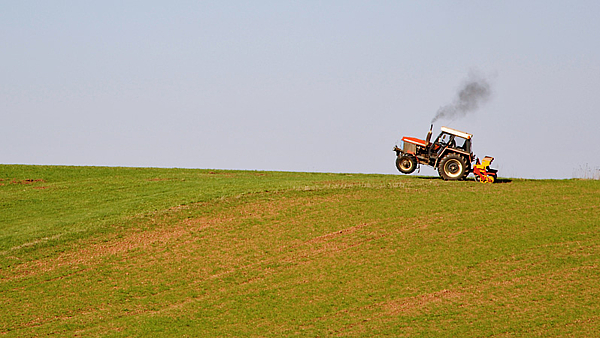 PŮDA
NYNÍ VÁM UKÁŽEME  3 DRUHY PŮDY. TOHLE JE JÍLOVITÁ PŮDA.JE TEŽKÁ, DRŽÍ SE V NÍ VODA A MÁLO ÚRODNÁ.
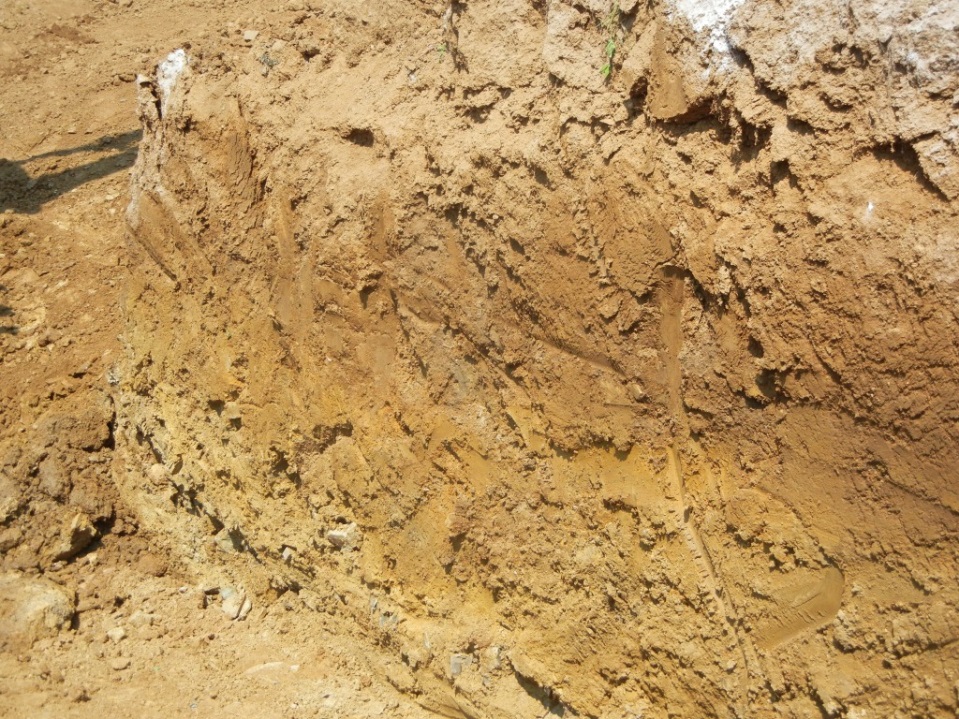 PŮDA HLINITÁ JE NEJČASTĚJŠÍ DRUH  PŮDY.JE VELMI ÚRODNÁ 
 A PLNÁ  HUMUSU.
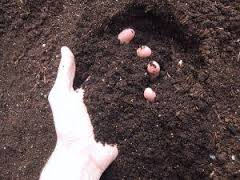 PŮDA PÍSČITÁ JE PROPUSTNÁ A NEURODNÁ.
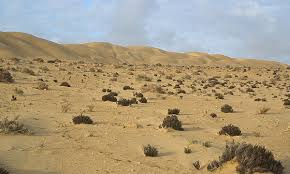 ZEMĚDĚLSTVÍ-ČR
S ROZDÍLNOU NADMOŘSKOU VÝŠKOU SE MĚNÍ PŘÍRODNÍ PODMÍNKY 
DANÉ OBLASTI. V ZÁVISLOSTI NA NICH  SE VYSKYTUJÍ I RŮZNÉ DRUHY 
ZEMĚDĚLSKÉ  VÝROBY.V NEJVYŠŠÍCH  NADMOŘSKÝCH VÝŠKÁCH JE 
NEJMÉNĚ ÚRODNÁ PŮDA NAZÝVANÁ PODZOL. HNĚDOZEM JE O NĚCO 
ÚRODNĚJŠÍ A ČERNOZEM JE TA NEJÚRODNĚJŠÍ.
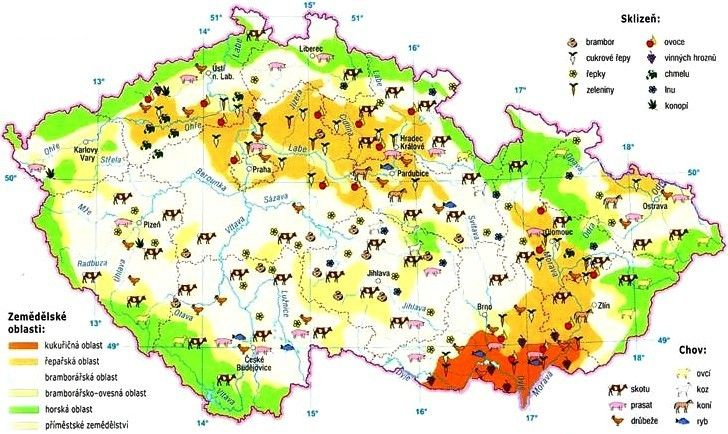 TO NEDÁTE
JAKÁ JE NEJÚRODNĚJŠÍ PŮDA ?
HLINITÁ
PÍSČITÁ
JÍLOVITÁ

JAKÉ VOZIDLO ZEMĚDĚLTVÍ VYJÍŽDÍ NA ZADNÍ KOLA?
KOMBAJN
TRAKTOR
MOPED S PIZZOU

CO JE VÝKONNĚJŠÍ?
TRAKTOR
NÁKUPNÍ VOZÍK (PLNÝ)
Děkujeme za pozornost